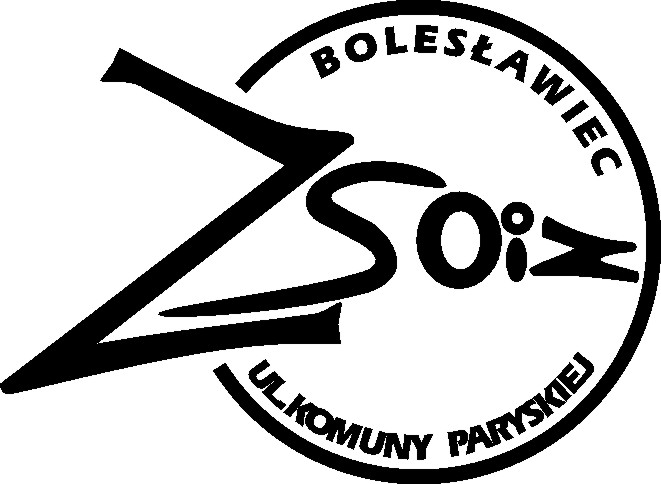 Wychowanie fizyczne w ZSOiZ w Bolesławcu
„Ćwiczyć każdy może”
Rok Szkoły w Ruchu
ZSOiZ w projektach unijnych, związanych z aktywnością ruchową i zdrowym stylem życia.
Projekt polsko – szwajcarski 
„Zachowaj równowagę”

Projekt polsko – niemiecki 
„Zdrowa  szkoła – Gesunde Schule”
Zachowaj równowagę
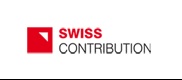 certyfikat - Szkoły Przyjaznej Żywieniu i Aktywności Fizycznej



Celem programu jest wdrażanie zasad prawidłowego żywienia 
      i aktywności fizycznej u dzieci 
      i młodzieży poprzez kształtowanie
      prozdrowotnych postaw 
      i –  w konsekwencji zapobieganie
      rozwojowi nadwagi i otyłości oraz
      innym chorobom przewlekłym
Zdrowa szkoła – Gesunde schule
Uczniowie:
poznają znaczenie sportu/ruchu dla zdrowego trybu życia 
obserwują i analizują własną aktywność ruchową 
poznają zależności między odżywianiem a sportem/ruchem/
otrzymują wskazówki jak można polepszyć własną aktywność ruchową w życiu codziennym 
próbują sił w dyscyplinach sportowych wspierających profilaktykę zdrowotną 
poznają zawody z branży medycyny sportowej / rehabilitacyjnej i ich zadania/
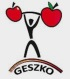 Popularyzujemy bieganie wśród młodzieży
Uczniowie i nauczyciele naszej szkoły , corocznie, biorą udział 
      w Memoriale Jerzego 
      Szmajdzińskiego/ bieg uliczny/ 
      oraz w akcji „Polska Biega”- 
      Rundka z Powiatem
Szeroka oferta zajęć sportowych pozalekcyjnych.
piłka siatkowa 
   piłka koszykowa
   halowa piłka nożna
   tenis stołowy
   rekreacja ruchowa/ badminton, tenis 
   ziemny, ćwiczenia przy muzyce/
Szkolne turnieje sportowe
Uczniowie ZSOiZ chętnie i licznie uczestniczą w szkolnych zawodach  
    sportowych takich jak:

turniej piłki siatkowej
turniej tenisa stołowego
turniej halowej piłki nożnej
turniej plażowej piłki siatkowej
Turniej piłki siatkowej
Turniej tenisa stołowego
Turniej halowej piłki nożnej
Sportowa rywalizacja: kadra pedagogiczna - uczniowie
Tradycją  szkoły jest organizacja turniejów w piłce siatkowej dla gimnazjalistów z naszego powiatu
Alternatywne formy wychowania fizycznego
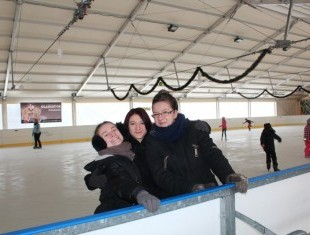 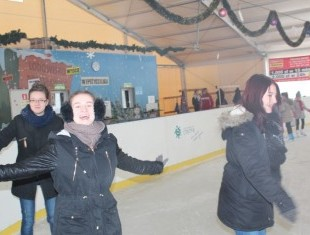 Ciekawe lekcje wychowania fizycznego